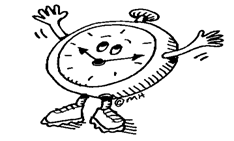 It is 2:30p.m.
¿Qué hora es?       1. Son las dos y media de la tarde2. Es la una de la mañana3. Son las ocho menos cinco de la noche4. Es la una y cuarto de la tarde5. Son las nueve y cuarenta y cinco de la      mañana.      6. Son las tres y cuarto de la tarde
It is 1:00a.m.
It is 7:55p.m.
It is 1:15p.m.
It is 9:45a.m.
It is 3:15p.m.